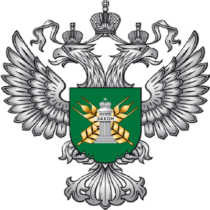 Управление Федеральной службы по ветеринарному
и фитосанитарному надзору по Кировской области, Удмуртской Республике и Пермскому краю
О побочных продуктах животноводства
Докладчик:
Заместитель руководителя
Попова Антонина Александровна
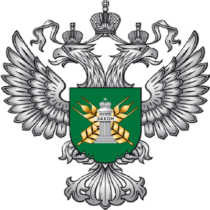 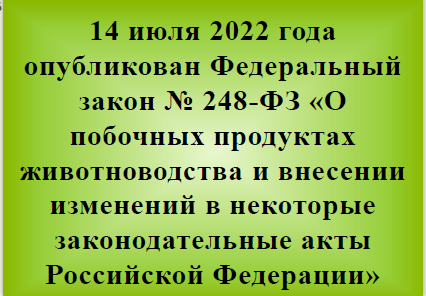 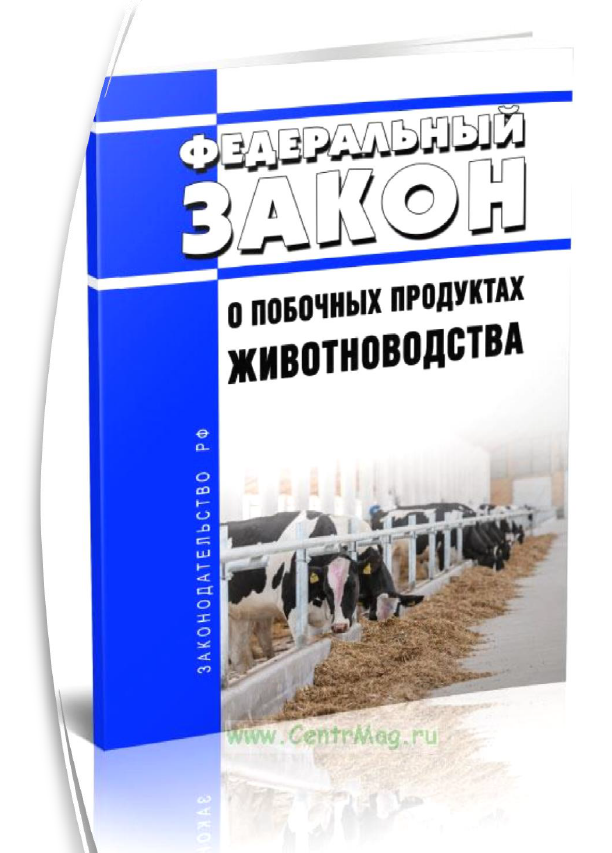 Побочные продукты животноводства – это вещества, образуемые при содержании сельскохозяйственных животных, включая навоз, помет, подстилку, стоки, используемые в сельскохозяйственном производстве
Вступит в силу 1 марта 2023 года
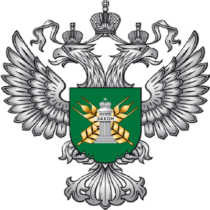 Основные положения Закона № 248-ФЗ
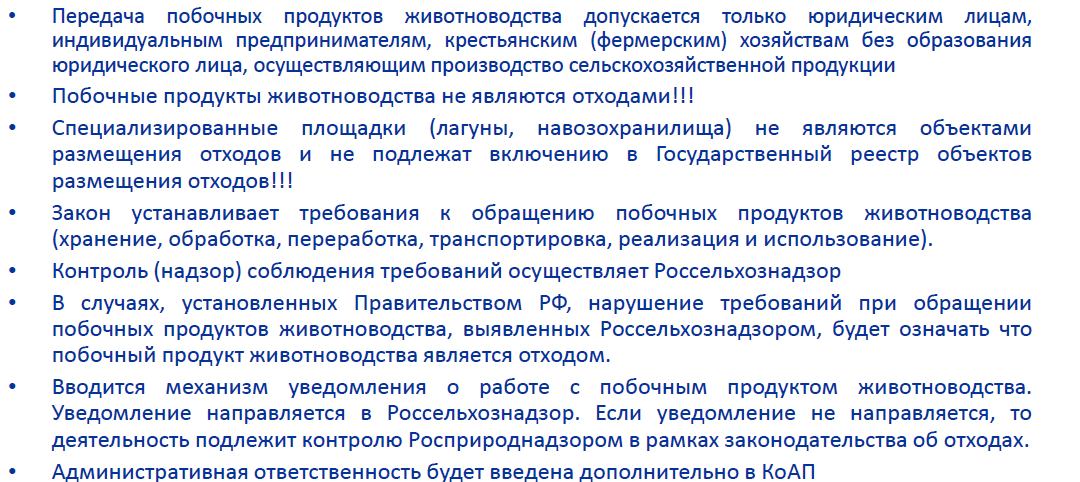 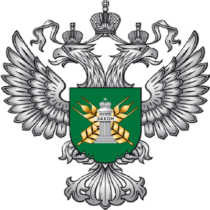 Подзаконные акты
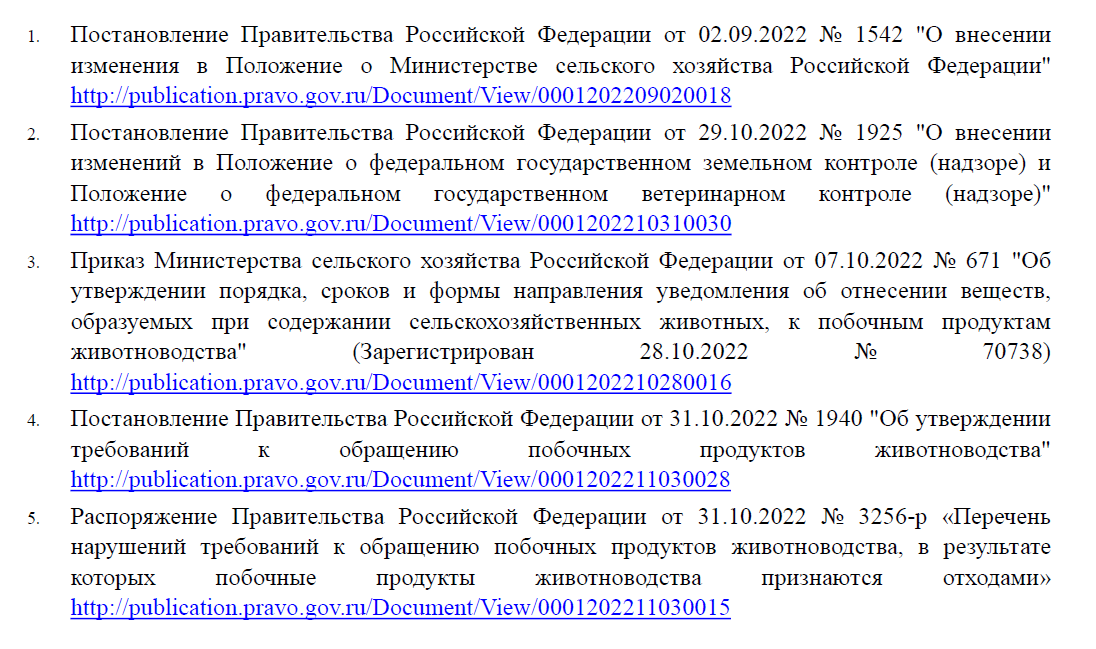 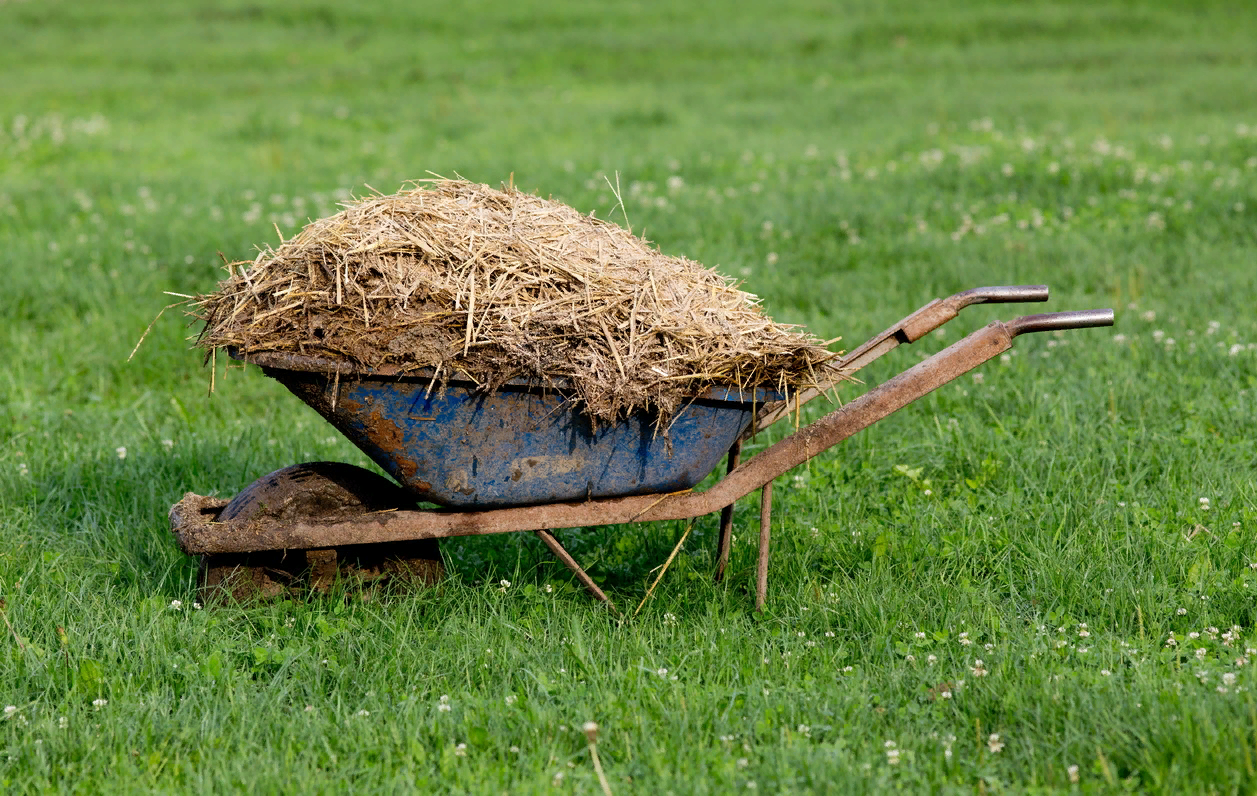 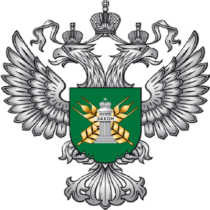 Порядок, сроки и формы направления уведомления об отнесении веществ к ППЖ
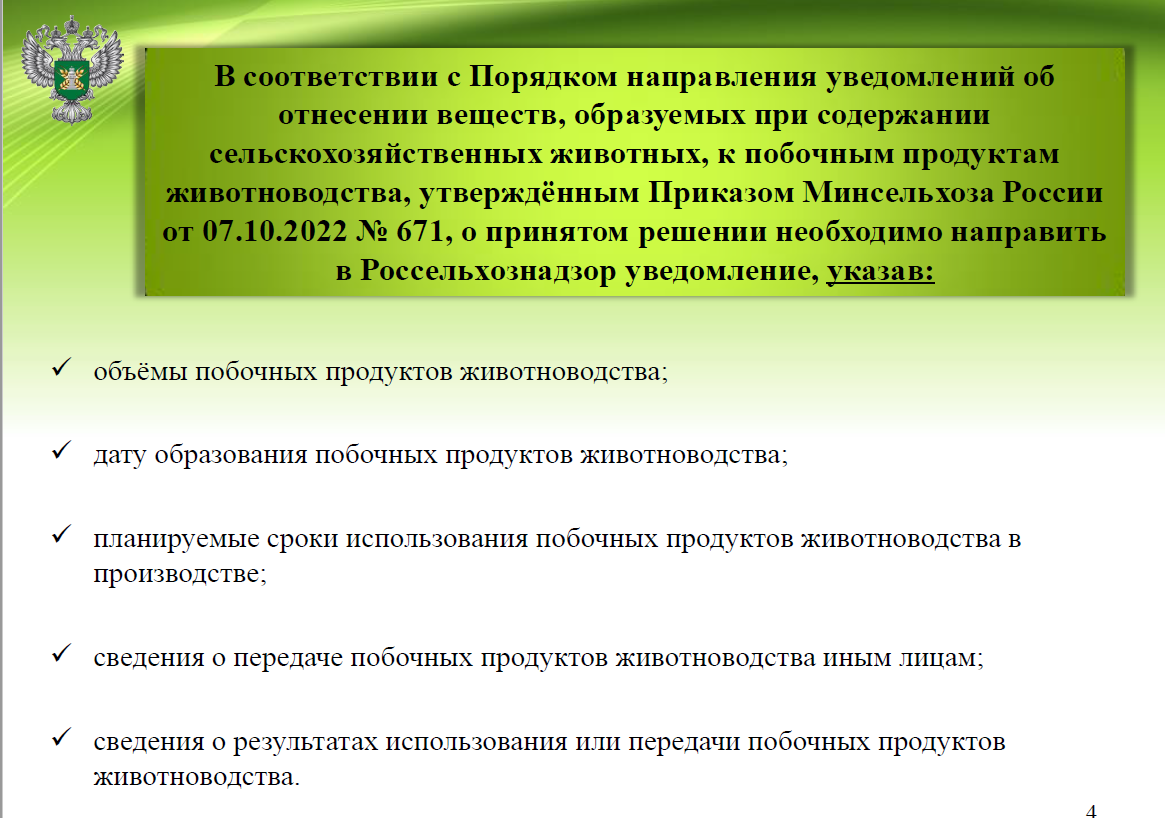 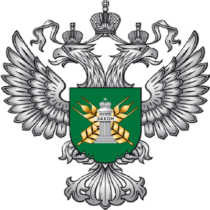 Меры принятые Управлением по недопущению распространения АЧС
Об объемах ППЖ, о дате образования ППЖ, планируемых сроках использования ППЖ в производстве или передаче ППЖ иным лицам и результатах таких использования или передачи
При проведении государственного эпизоотического мониторинга циркуляции вируса на территории края не установлено.
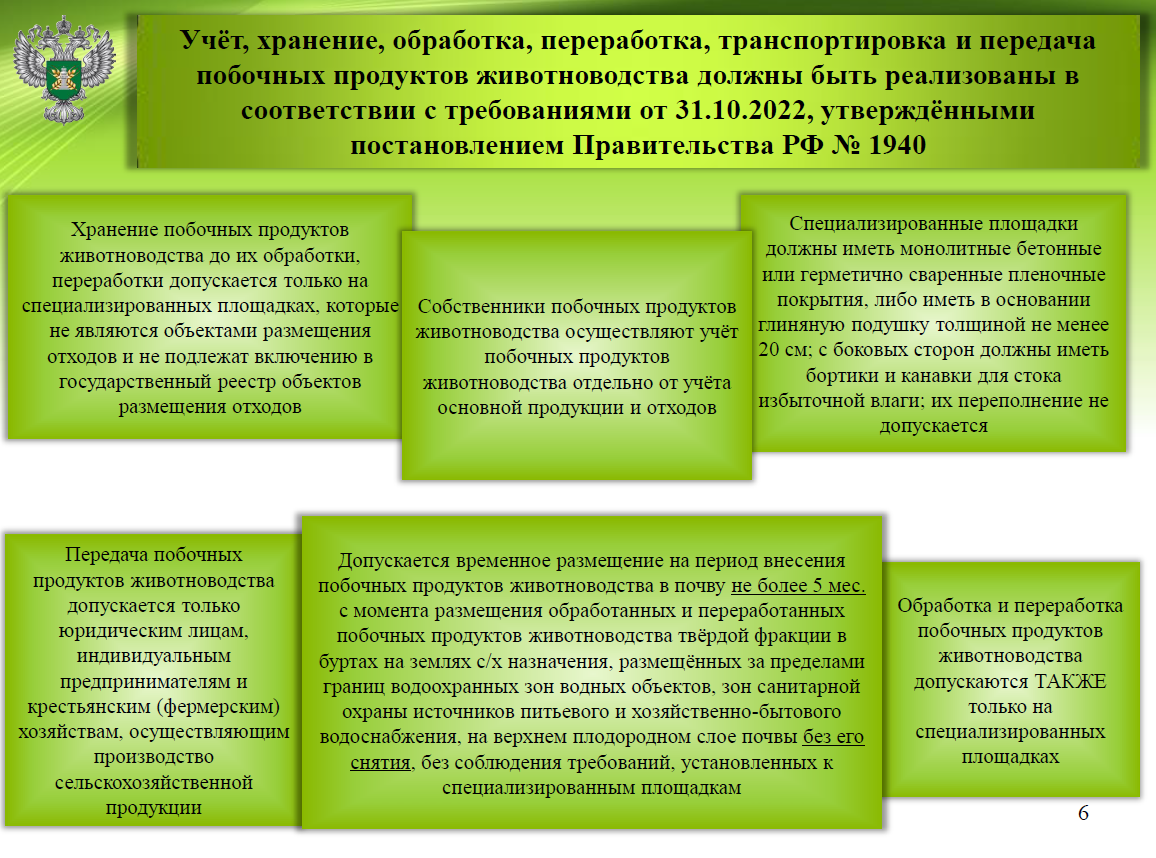 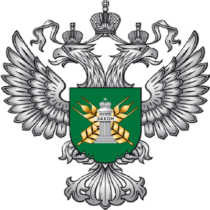 Принимаемые меры по недопущению заноса и распространения высокопатогенного гриппа птиц
Осуществляют деятельность:
5 птицеводческих предприятий, в т.ч.:
АО «Птицефабрика «Комсомольская» 
ООО «Уральская мясная компания» ОП «Платошинская» и ОП Кишерская», 
ООО «Птицефабрика Менделеевская»
АО «ПРОДО Птицефабрика Пермская» ОП Калининская»
ЗАО «Птицефабрика Чайковская»
Проведено: 
4 внеплановых проверки в отношении хозяйствующих субъектов, занимающихся деятельностью по содержанию, разведению, убою птицы, переработкой, а также реализацией переработанной продукции
104 профилактических визита

Отобрано 1190 проб на грипп птиц, положительных результатов не выявлено
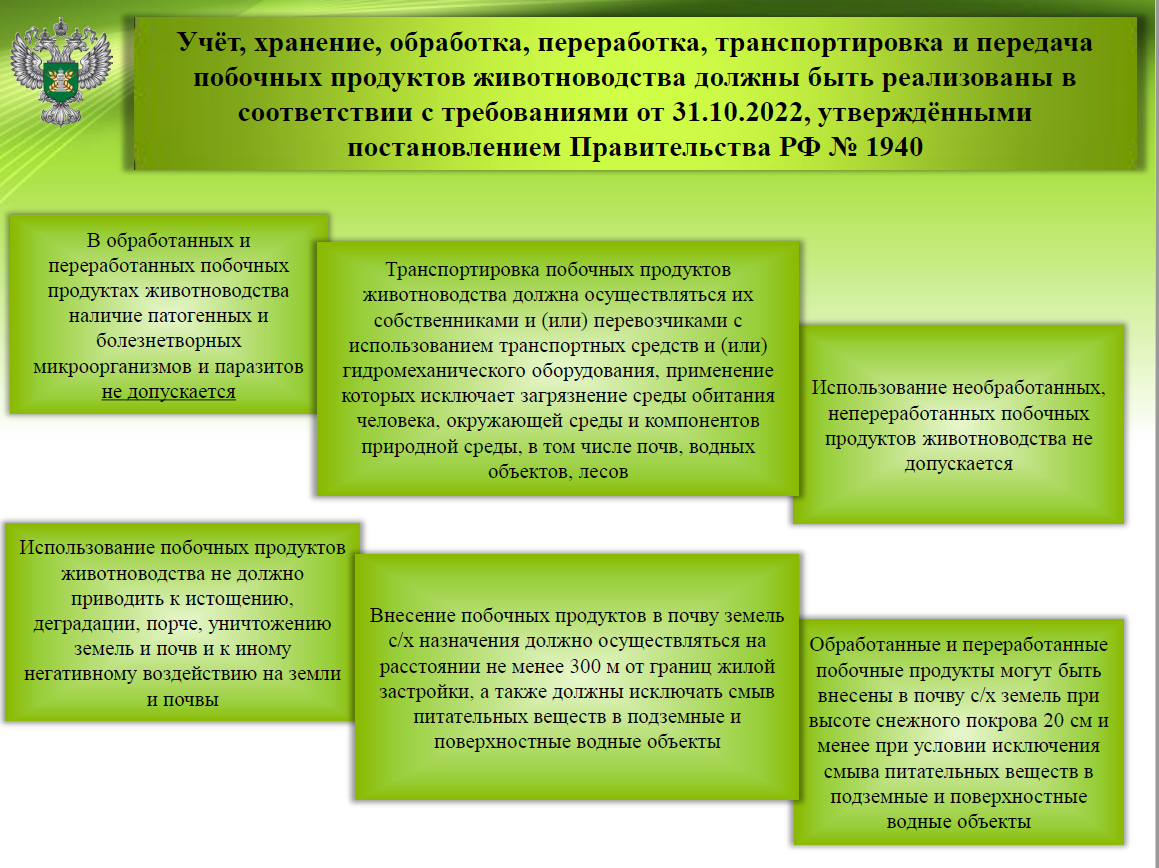 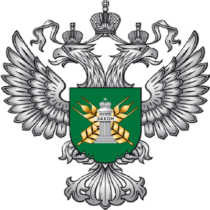 Экспорт подконтрольной продукции
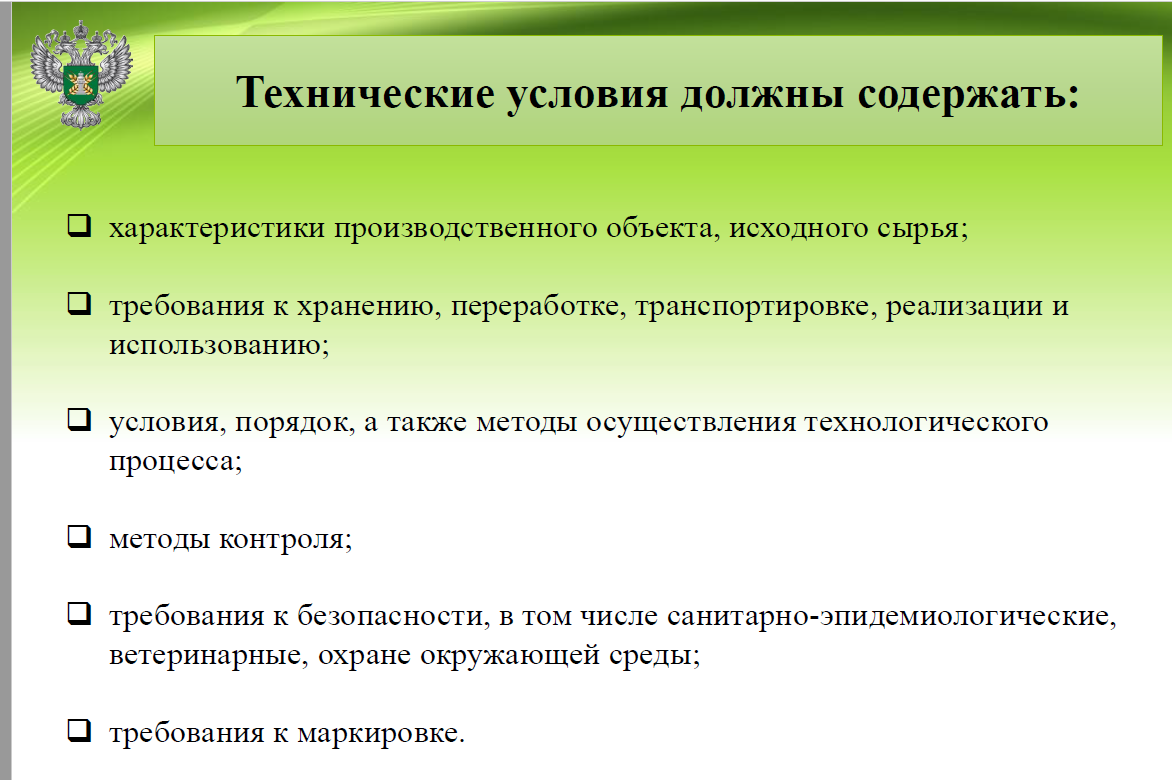 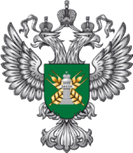 В реестре предприятий Таможенного союза - 26 предприятий.
В декабре 2022 года предприятие АО «ПРОДО Птицефабрика Пермская» включено в  Реестр  предприятий  Таможенного союза в системе Россельхознадзора  ФГИС  «ВетИС»  компонент  «Цербер» № RU-059/FE00711
В 2022 году отправлено в Донецкую и Луганскую Республики  молочной продукции  - 69,4 т / 4 партии
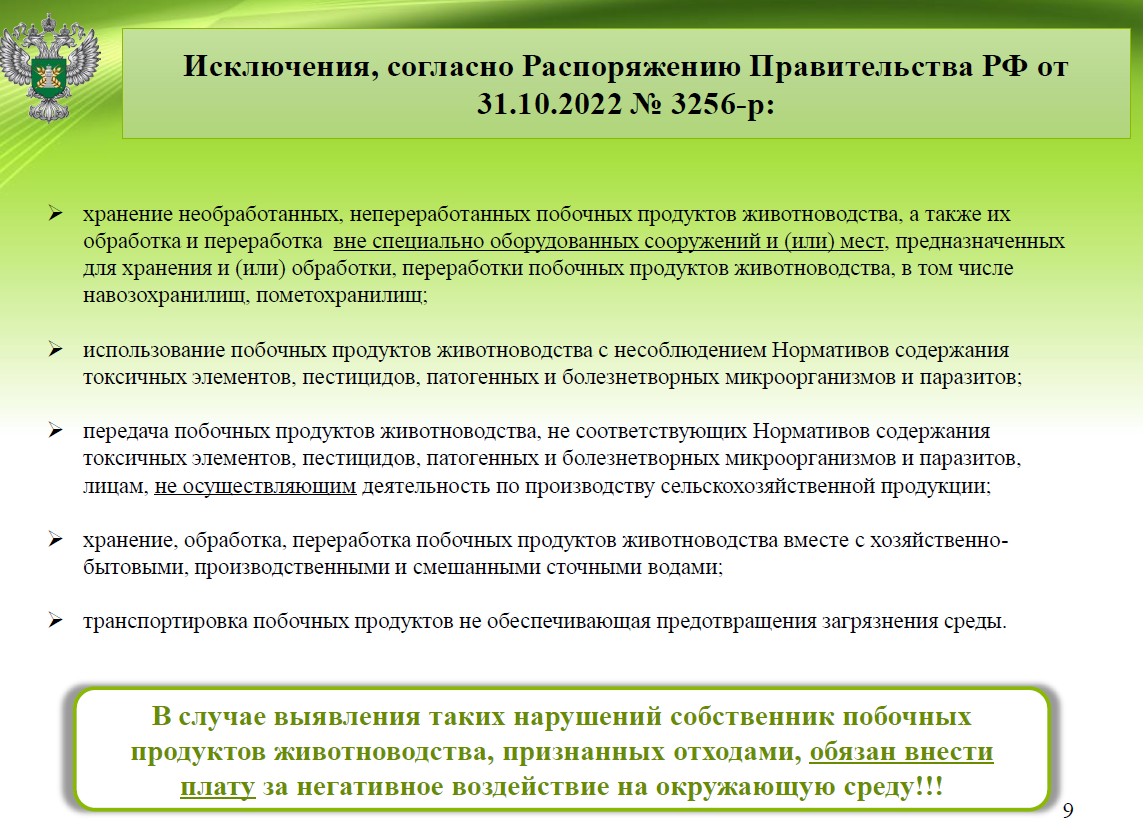 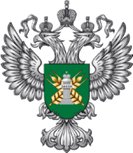 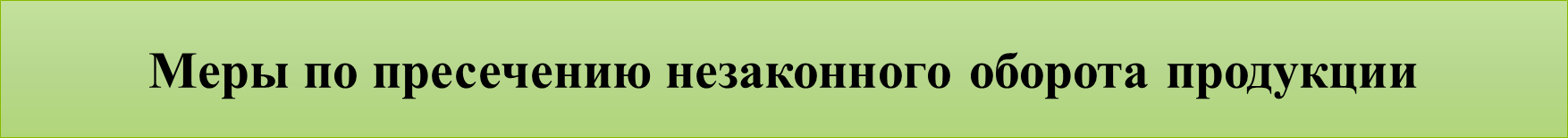 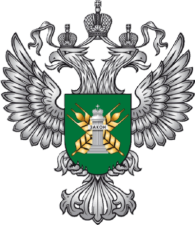 Управление Федеральной службы по ветеринарномуи фитосанитарному надзору по Кировской области, Удмуртской Республике и Пермскому краю
Юридический адрес :
610035, Кировская область, г. Киров, 
Мелькомбинатовский проезд, 8

Адрес электронной почты: rshn15@fsvps.gov.ru 

Телефон/факс: 8 (8332) 54-14-27
Фактический адрес: 
614513, Пермский край, Пермский район,
 дер. Песьянка, ул. Строителей, 1 «Б»

Адрес электронной почты: prruk06@rshn43.ru

Телефон/факс: (8342) 297-93-44
Телефон горячей линии (телефон доверия): 8-800-707-60-36
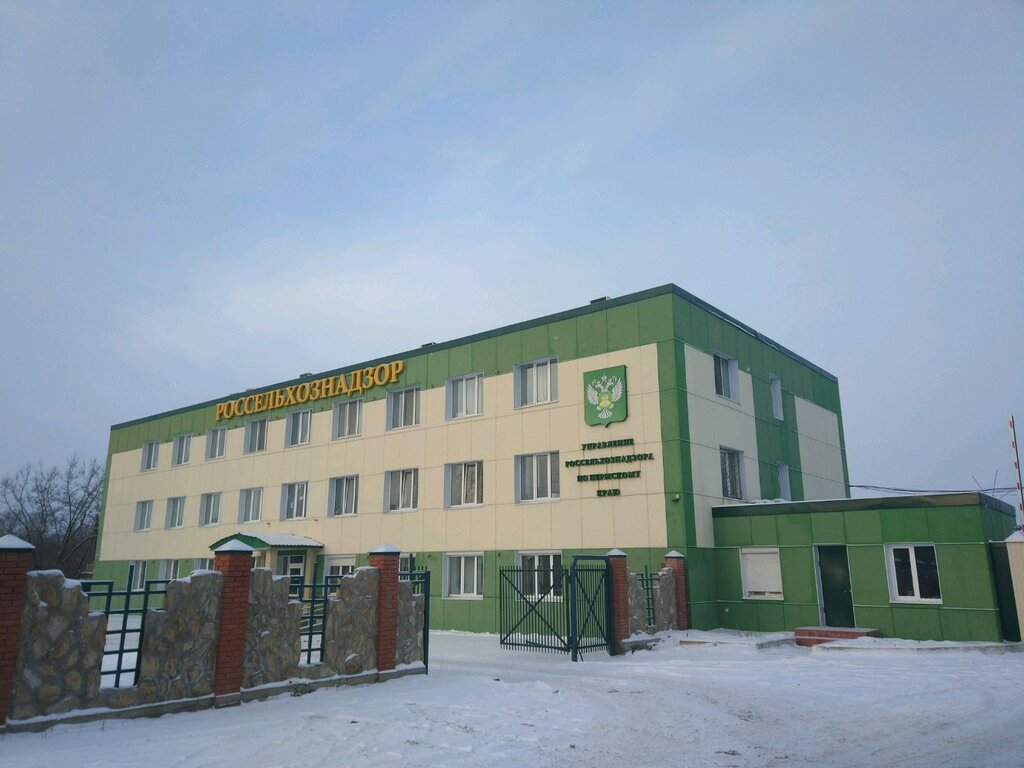 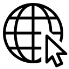 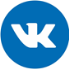 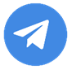 Доклад окончен!
Благодарю за внимание!